浙江大学医学院学术报告
3D genome interaction of DNA methylation Canyons in normal and malignant hematopoiesis
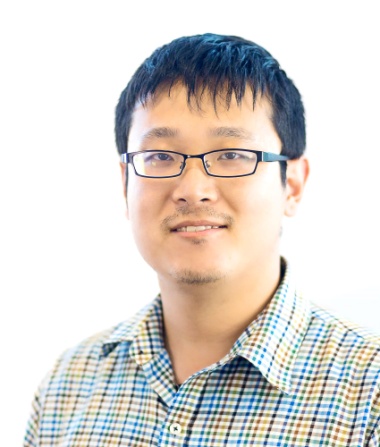 报  告 人：张笑天  教授（美国文安德研究所）
主  持 人：钱鹏旭 研究员
报告时间：2018年11月12日（ 周一）16:00-18:30
报告地点：医学院综合楼705
Dr. Zhang is an independent VARI fellow at Van Andel Institute, Grand Rapids, Michigan. He studies the role of high order chromatin structure in the development of leukemia. He obtained his Ph.D. at Baylor College of Medicine, under Dr. Margaret Goodell. He discovered the synergy between DNMT3A and TET2 loss in the development of leukemia, and reveal the loss of DNA hydroxylmethylation strongly elevates poised lineage-specific transcriptional factor expression in HSC. He also developed a highly specific DNA methylation editing system with CRISPR/Cas9. He then moved to Van Andel institute to set his own group as the first VARI fellow, under the guidance of Dr. Gerd Pfeiffer, Dr. Peter Laird and Dr. Peter Jones.  Dr. Zhang is focusing on the role of 3D genome structure in gene regulation for normal hematopoietic stem cell and leukemia. He and Dr. Goodell together found that DNA methylation Canyon forms strong 3D genomic interaction. These interactions are required for stem cell self-renewal and works as the scaffold for the enhancer-promoter interaction for active HOXA genes. Currently, He is currently studying how a distal non-coding element regulates HOXA gene expression in the leukemic and normal hematopoietic stem cells.

1、Zhang X, Su J,Jeong M, Ko M, Huang Y, Park H, Rao A, Li W, Goodell MA. Dnmt3a and Tet2 interact to repress lineage specific transcriptional factors in hematopoietic stem cells. Nature Genetics, 2016 Sep;48(9):1014-23.
2、Chen X, Cui D, Papusha A, Zhang X, Chu C-D, Tang J, Chen K, Pan X, Ira G (2012). The Fun30 nucleosome remodeler promotes resection of DNA double-strand break ends.Nature, 2012 Sep 27; 489(7417):576-80.
主办：浙江大学医学院